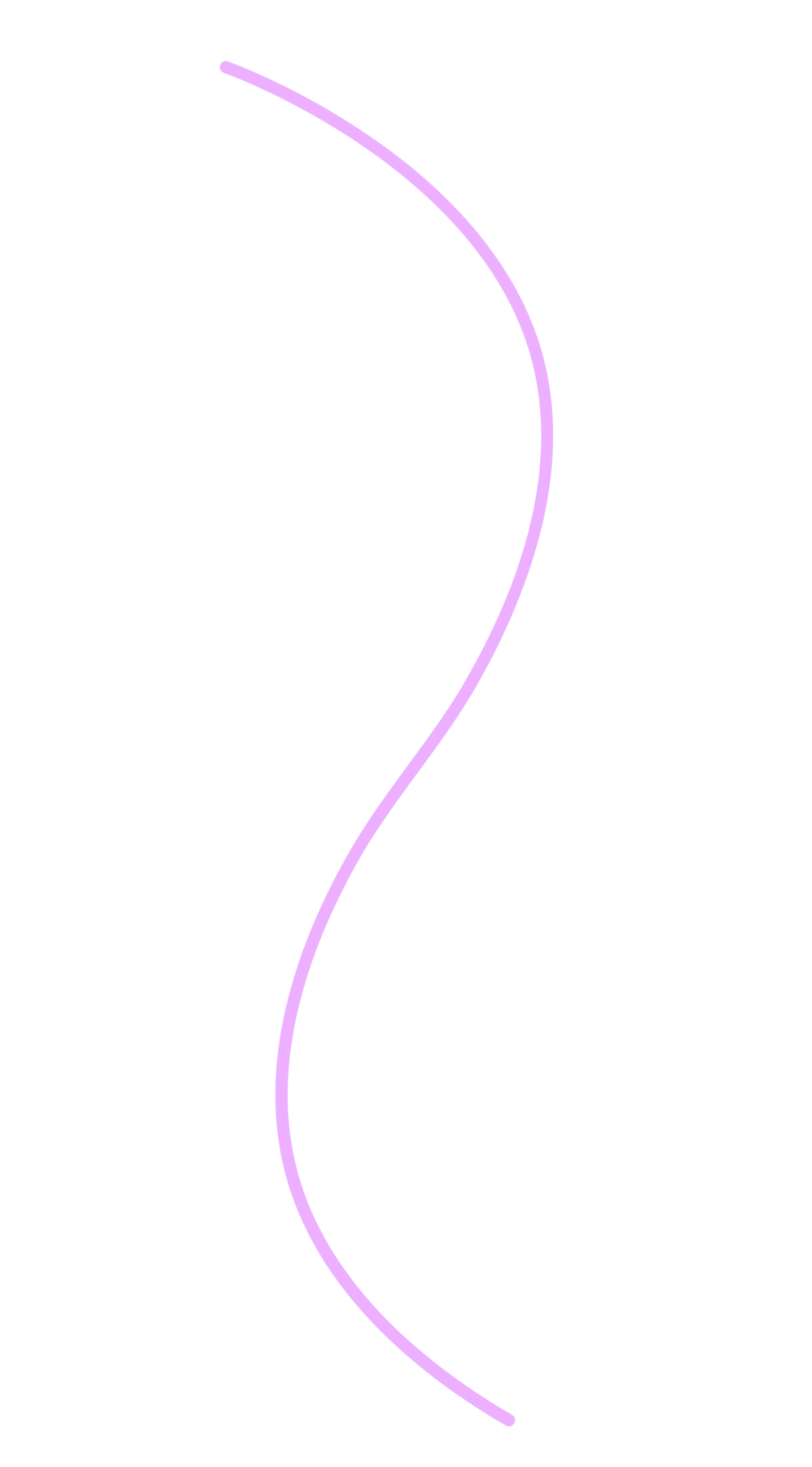 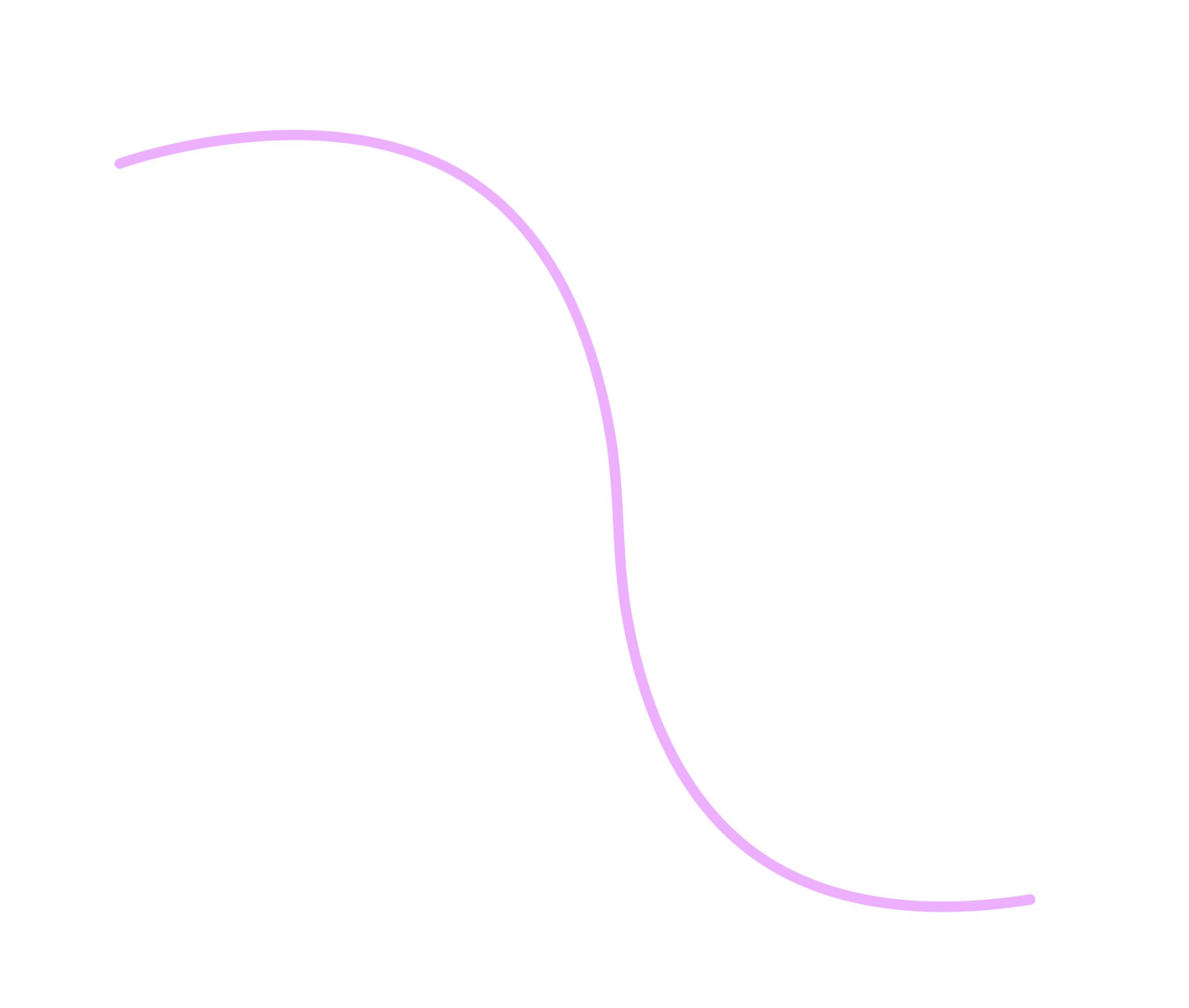 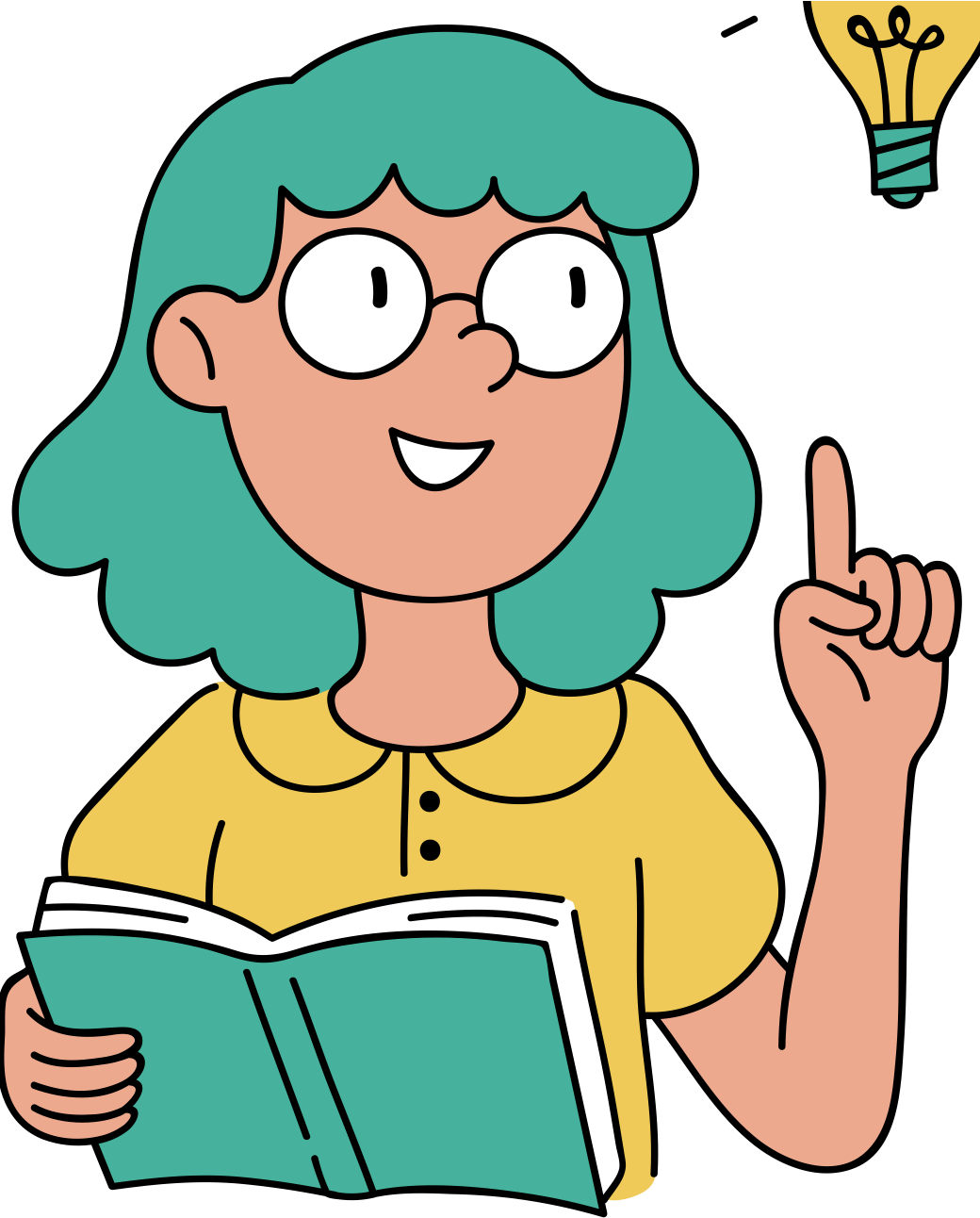 Volumes of Composite Solids
Lesson for High School
Quiz Outline
Mechanics
This quiz may be given synchronously or asynchronously. Students may type their answers or write it on a piece of paper.
Part 1
1
Easy
Part 2
Moderate
Find the volume of the figure by counting the cubes or using the formula l × w × h.
2
Part 3
Challenge
Volume of 
Composite Figures
Find the volume of the composite figures.
Write the answer in the 
space provided or on a piece of paper.
Type your answer here.
What is the volume 
of the table?
Level 1: Easy
Question #1
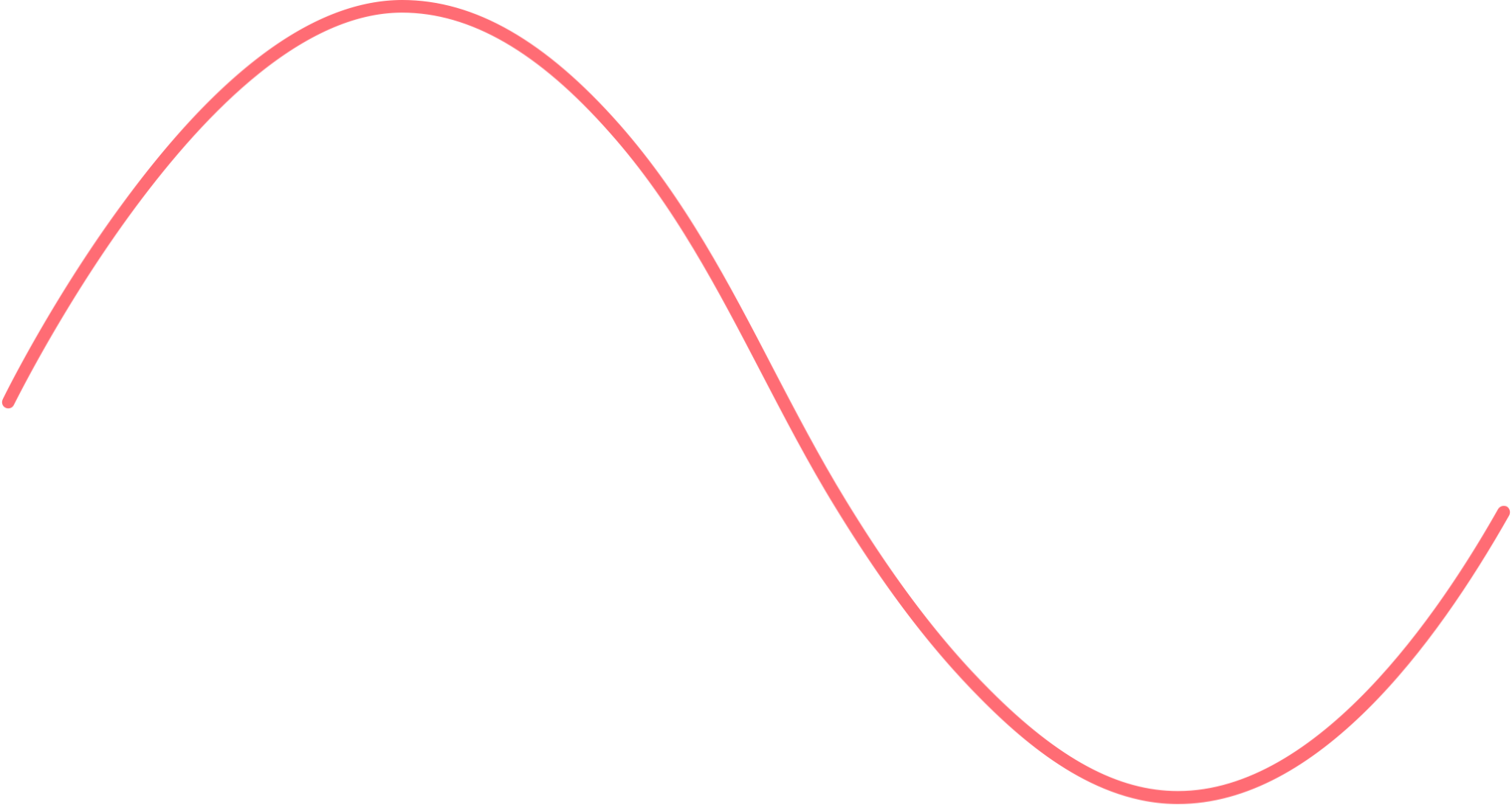 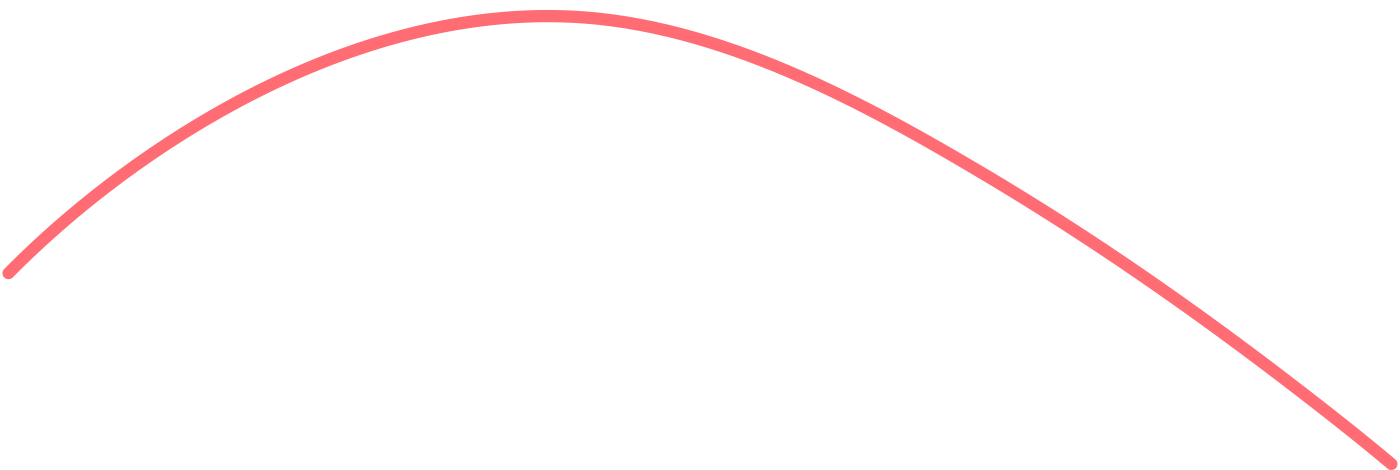 Type your answer here.
What is the volume 
of the bed?
Level 1: Easy
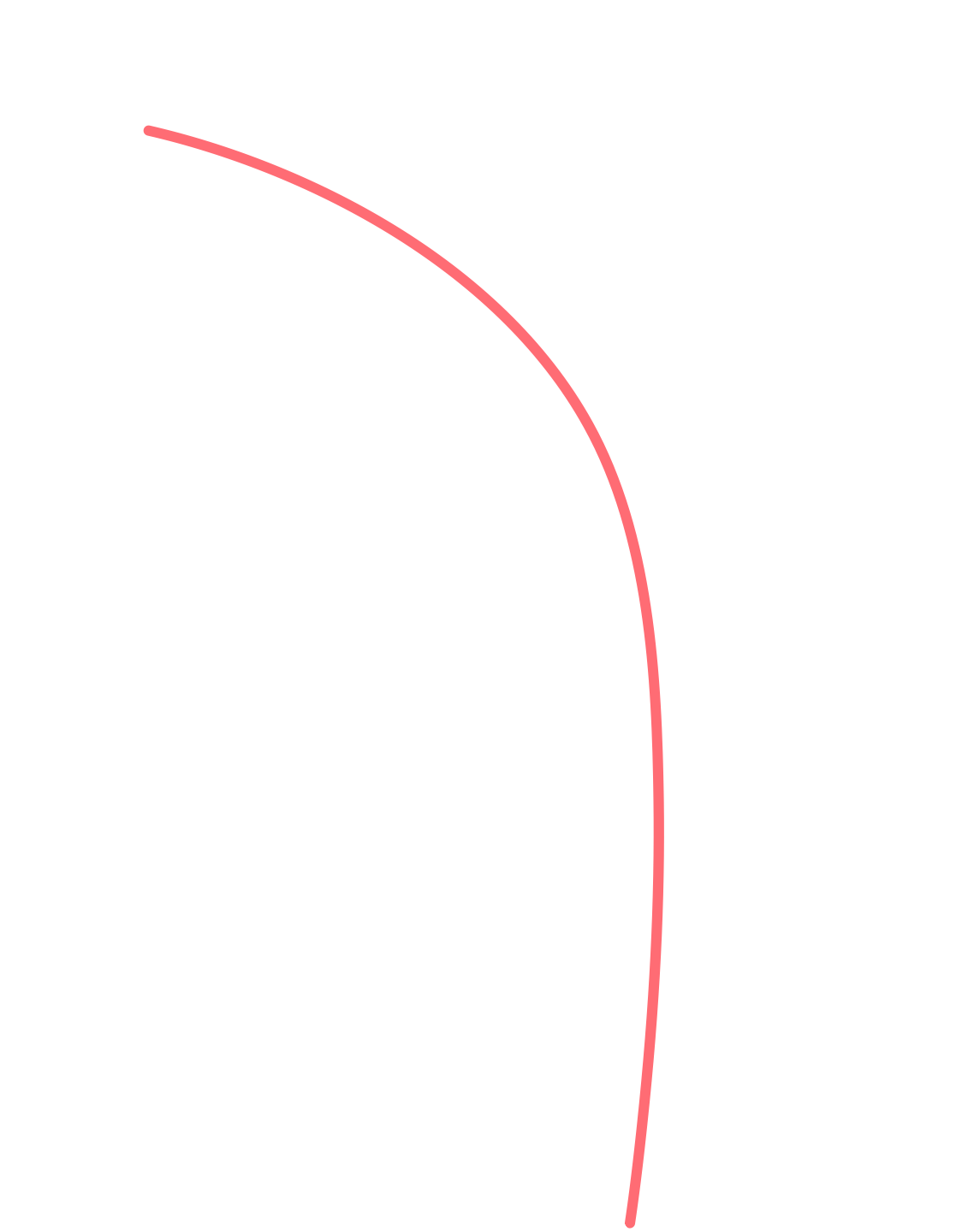 Question #2
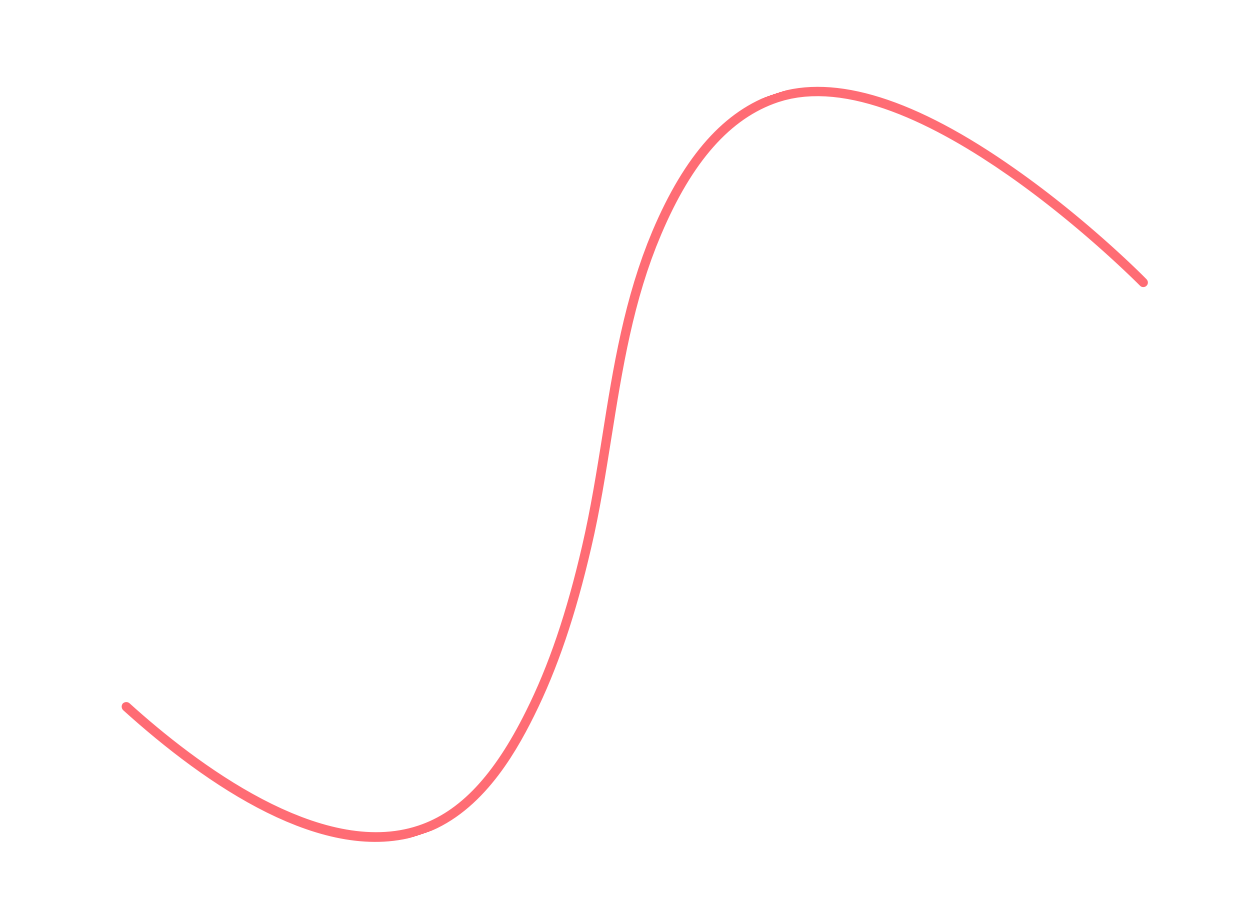 Type your answer here.
What is the volume 
of the book shelf?
Level 2: Moderate
Question #3
ANSWER KEY
100
48
32
64 - 12 = 52
48
12
16
24
18
4 × 2 × 8 = 64
64-12 = 52
52 + 12 = 64
64 Units
5 × 2 × 10 = 100
(opening) 6 × 3 = 18
100 - 18 = 82 units
32 + 48 + 16 =
96 units
48 + 24 = 72 units
Type your answer here.
What is the volume 
of the couch?
Level 2: Moderate
Question #4
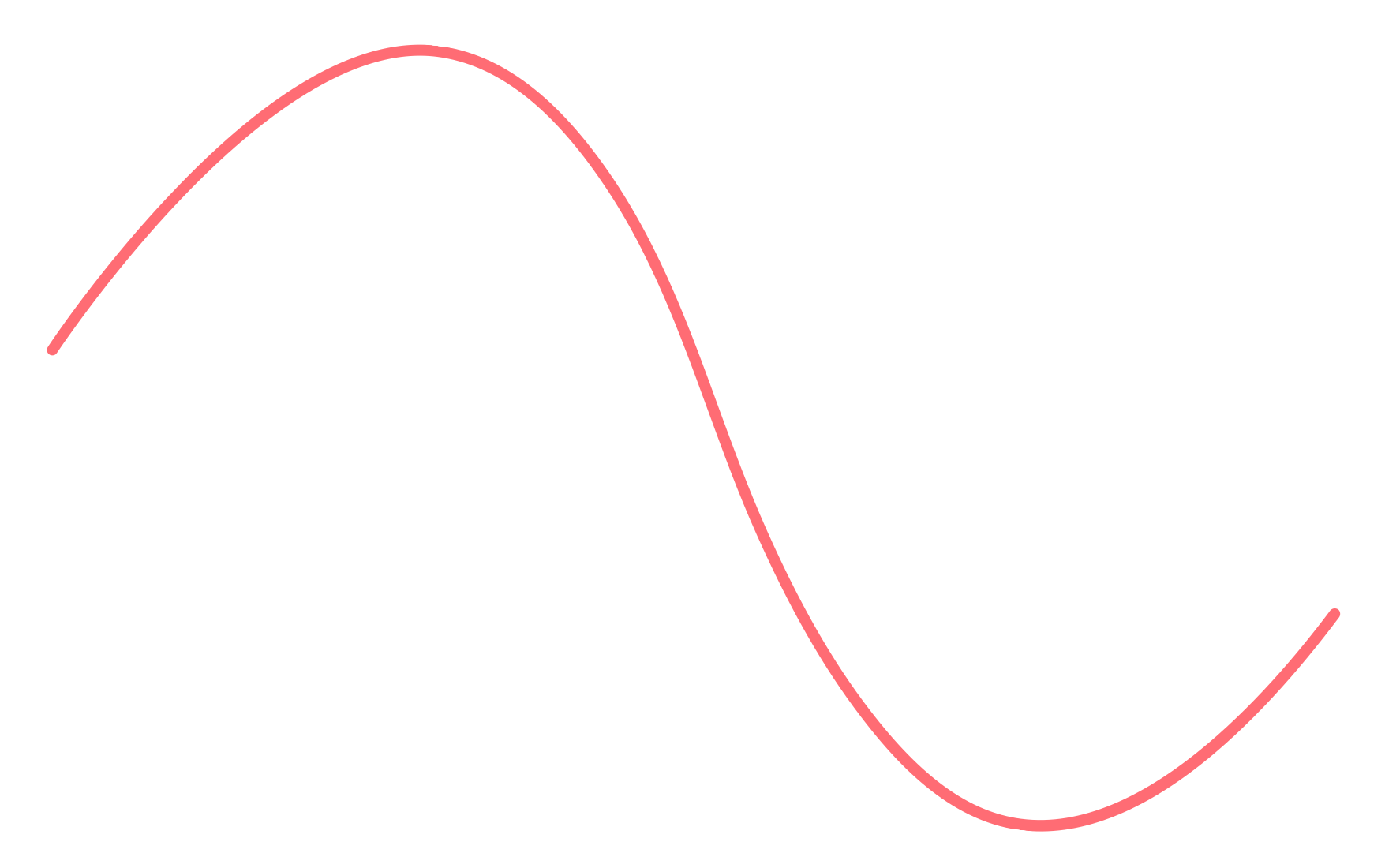 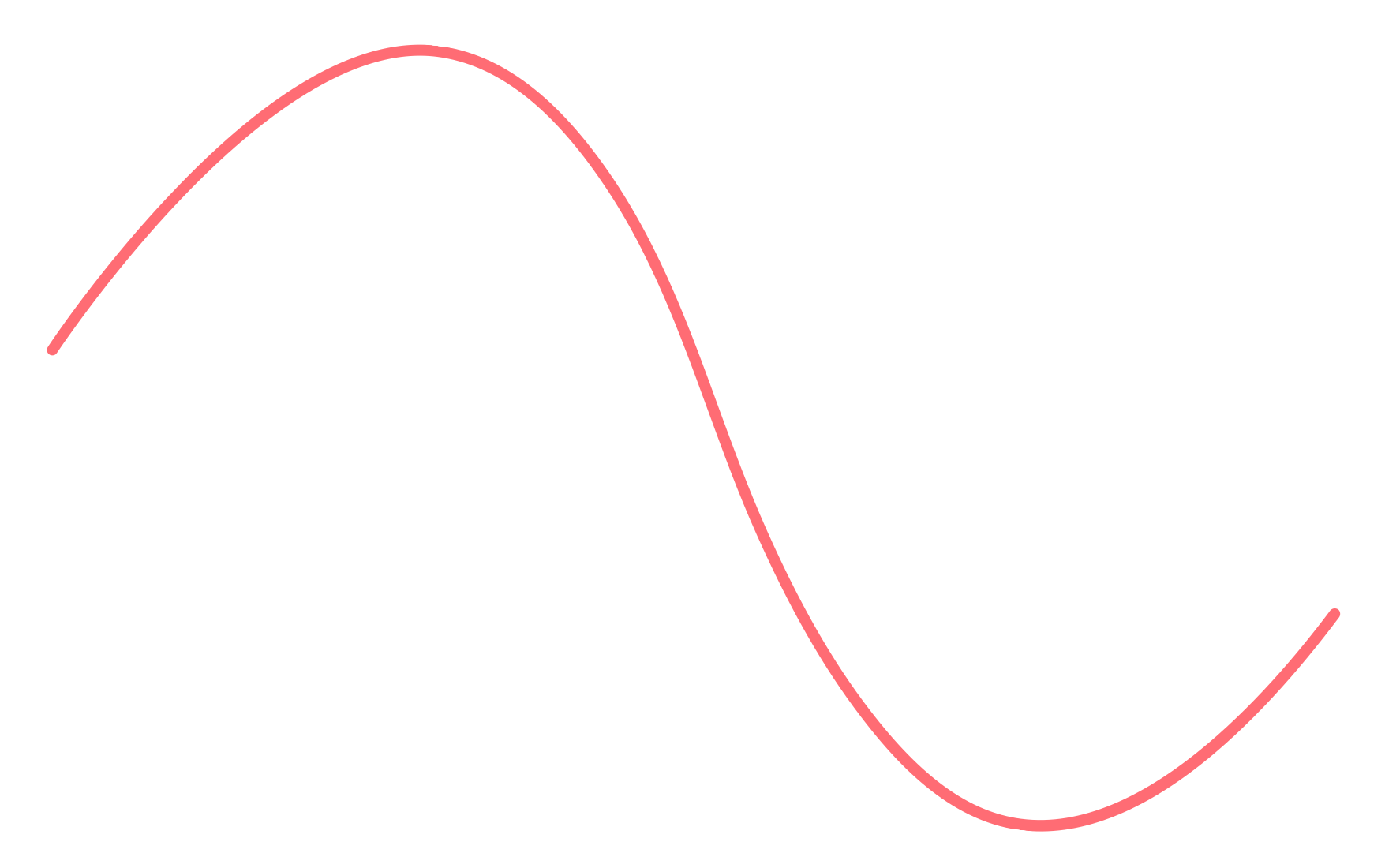 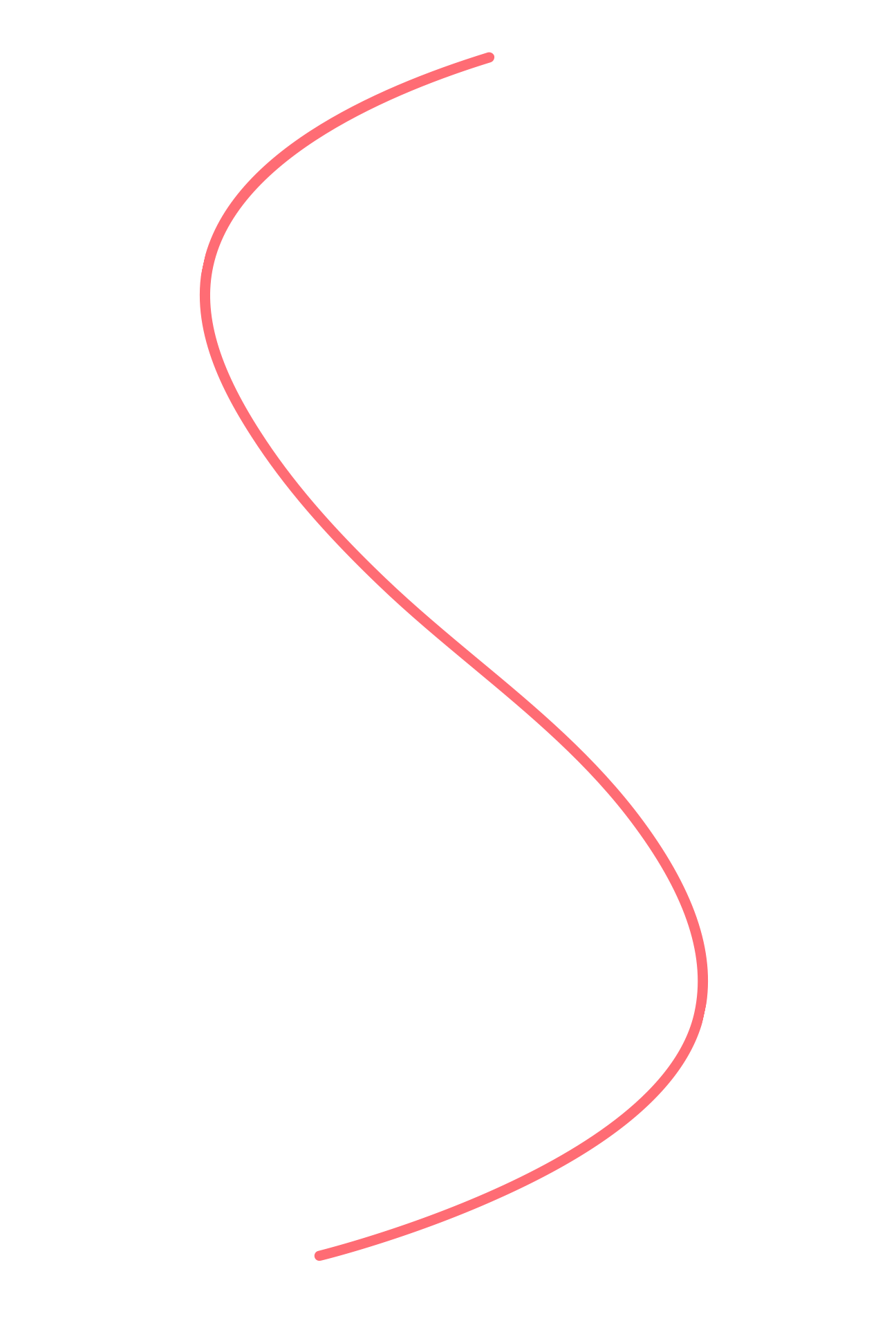 Which 2 figures used the same number of blocks?
Level 3: Challenge
Question #5
Figure A
Figure B
Figure C
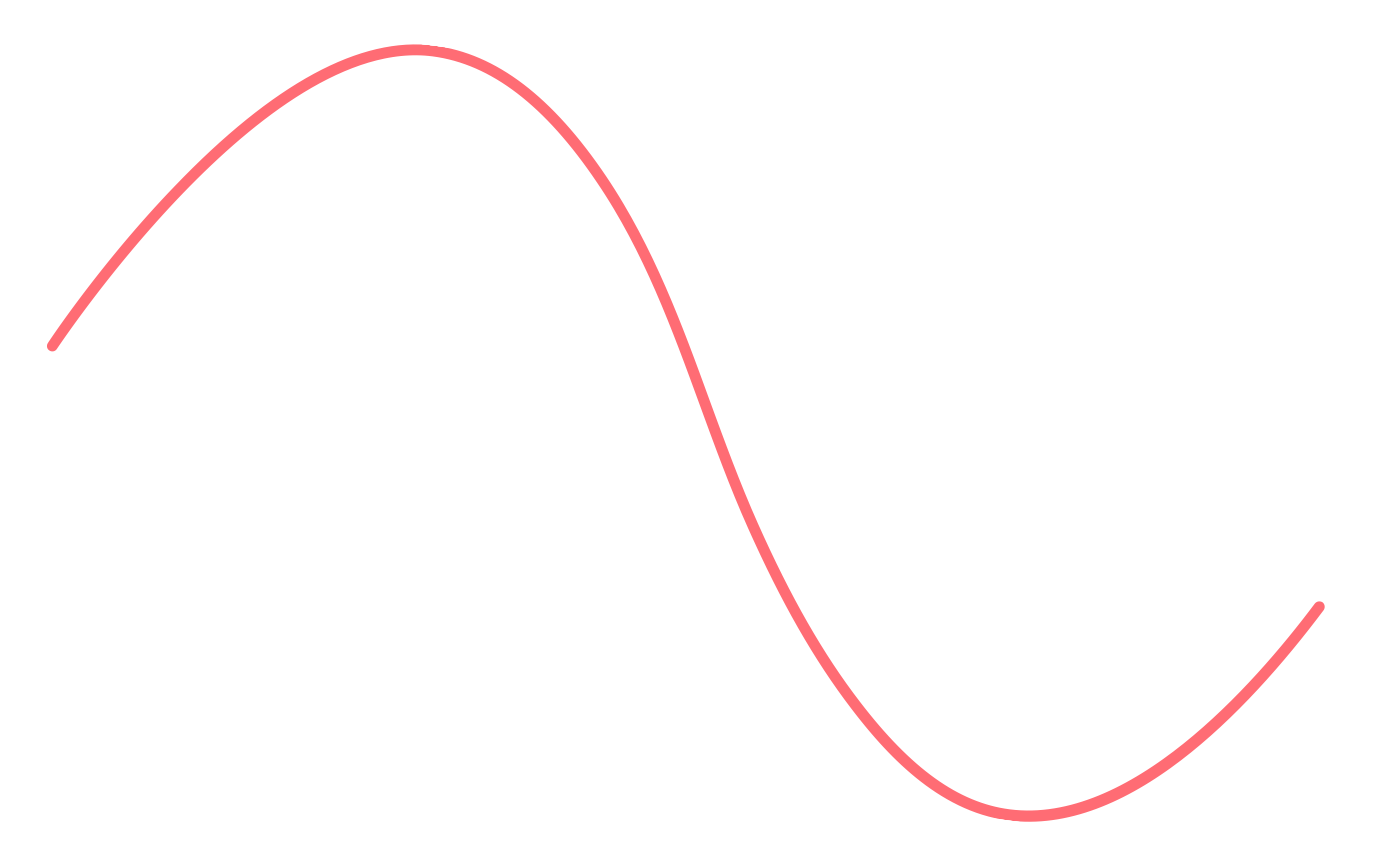 Volume of Composite Figures Quiz
Ready to check your work?
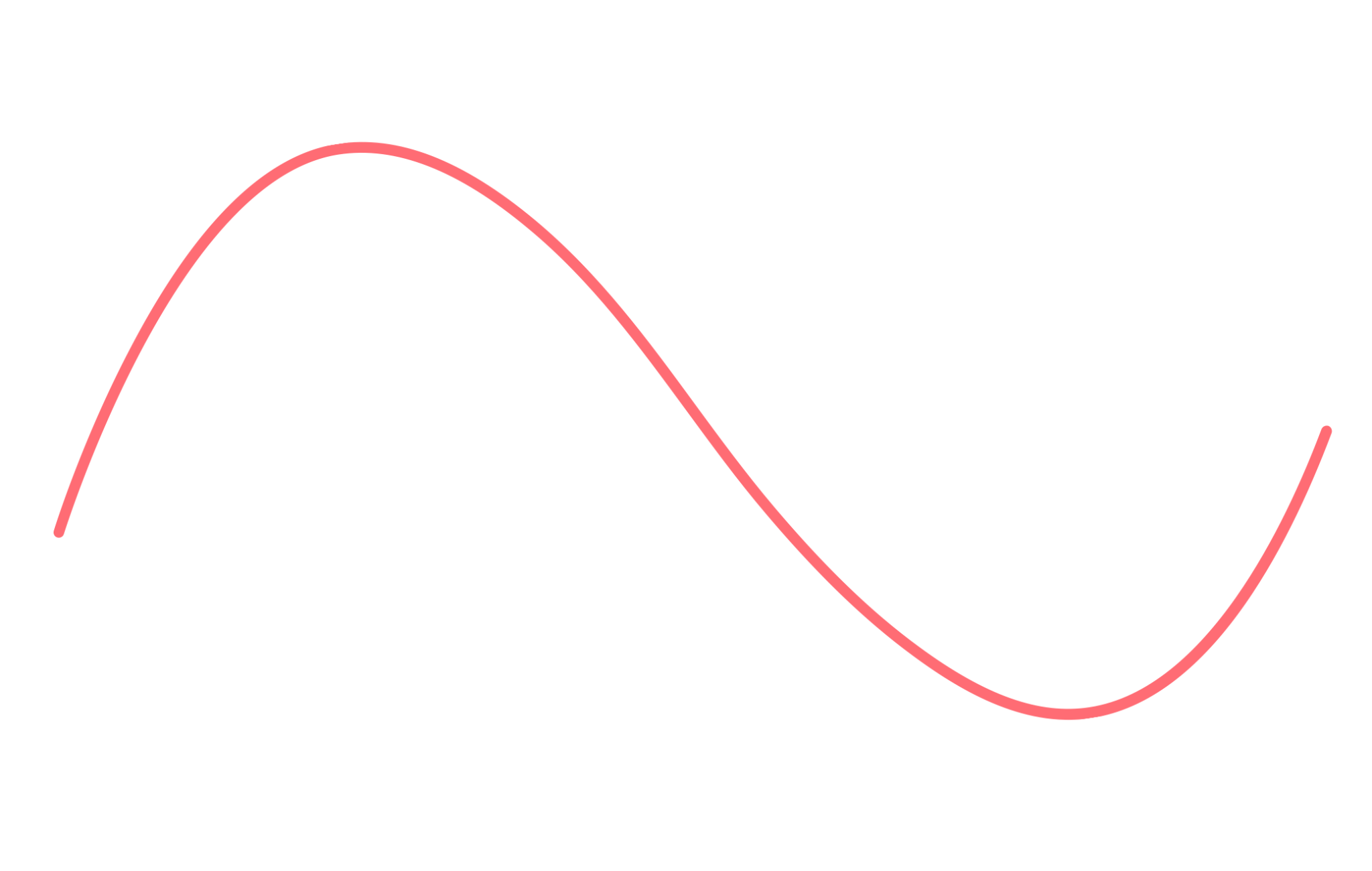 ANSWER KEY
2
2
4
7
6
2
10
20
22 units
9
24 units
Figure A
Figure C
8
24 units
Figure B
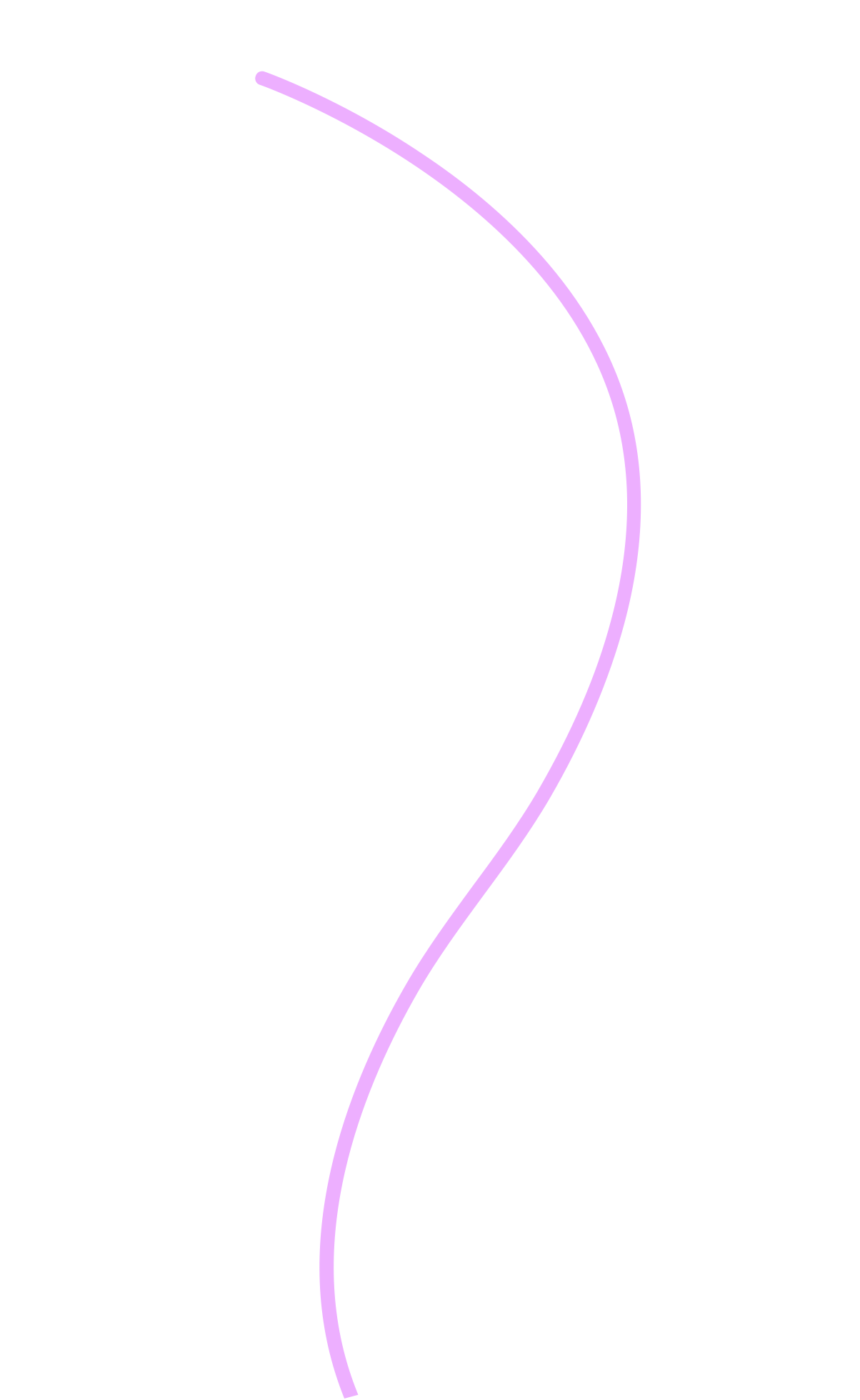 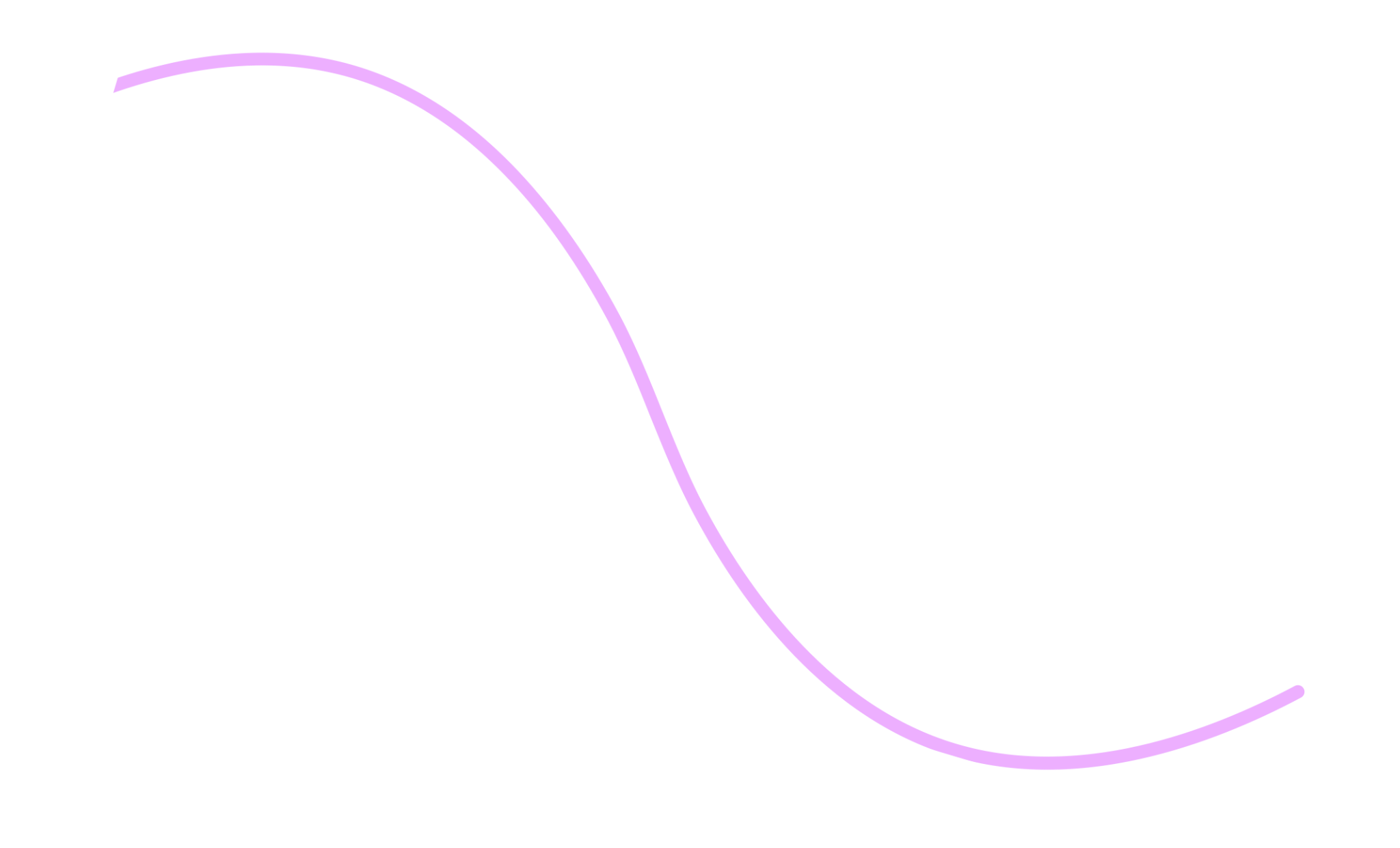 Resource Page
Use these design resources in your Canva Presentation.







You can find these fonts online too. Happy designing!
This presentation template uses the following free fonts:
Titles:  Bungee, Caveat
Headers:  Bungee
Body Copy: Prata, Caveat
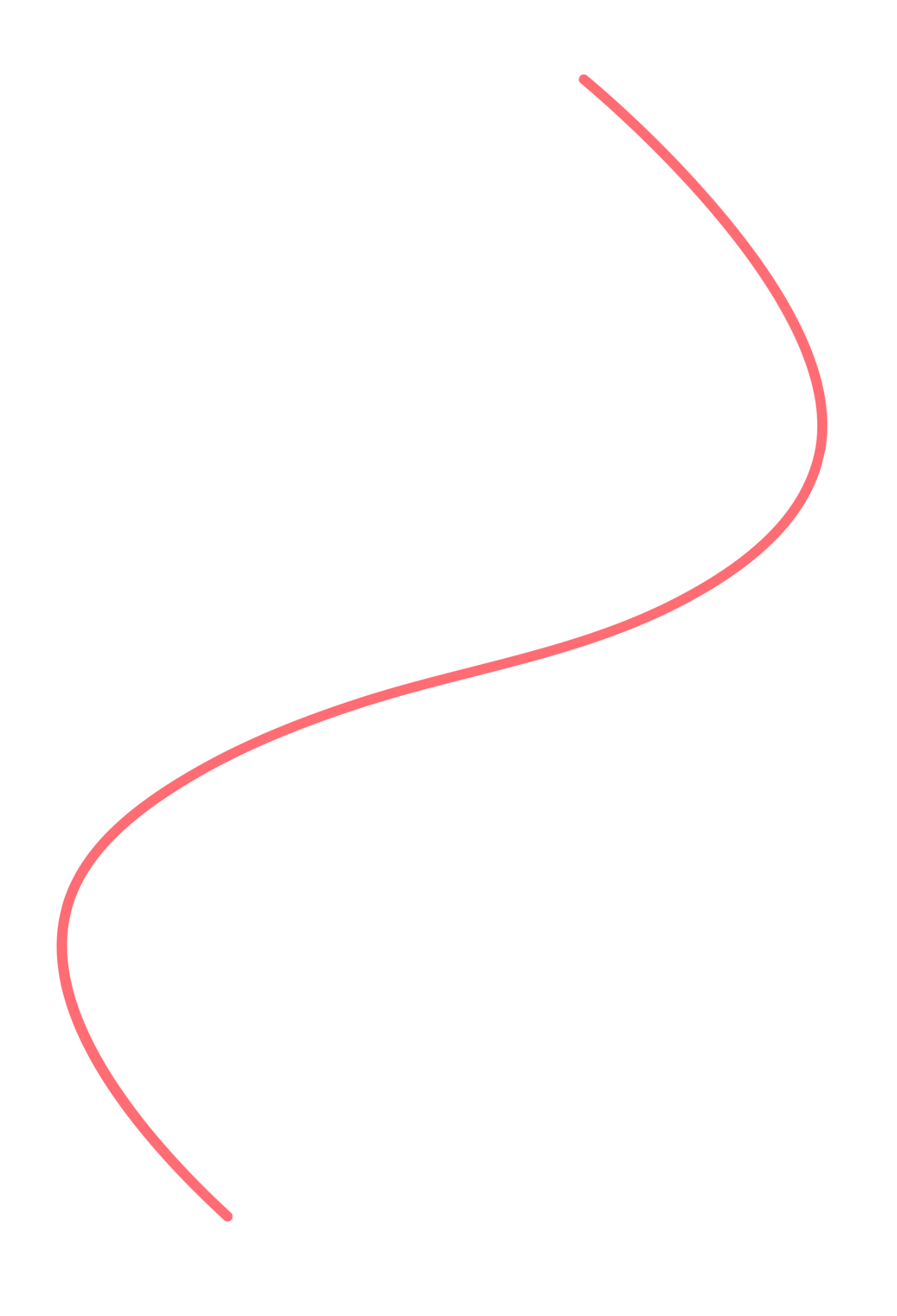 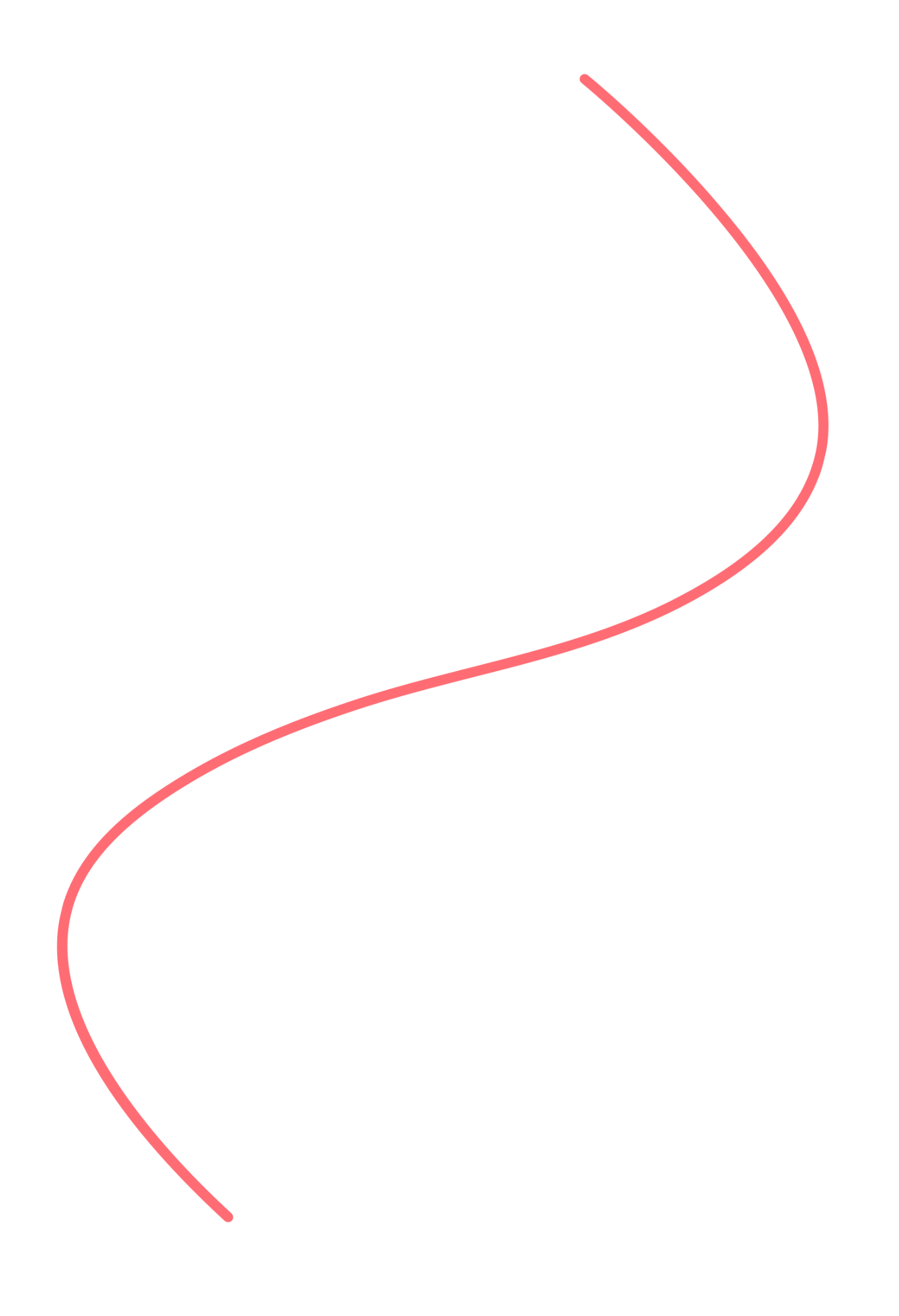 Credits
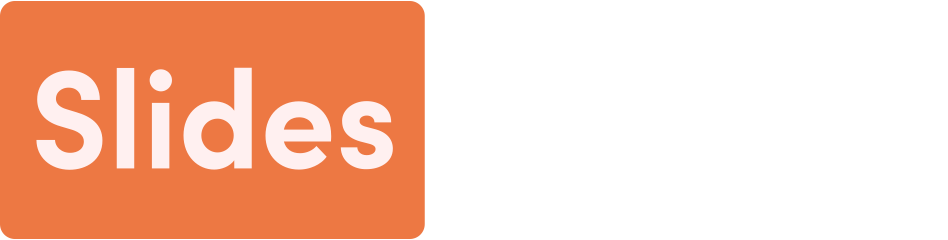 This presentation template is free for everyone to use thanks to the following:
SlidesCarnival for the presentation template
Pexels for the photos
Happy designing!